ΜΠΛΟΚ
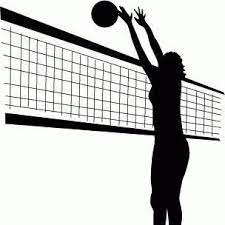 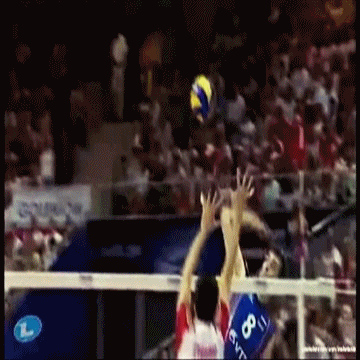 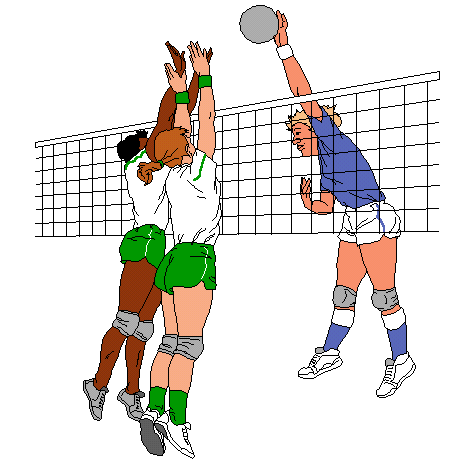 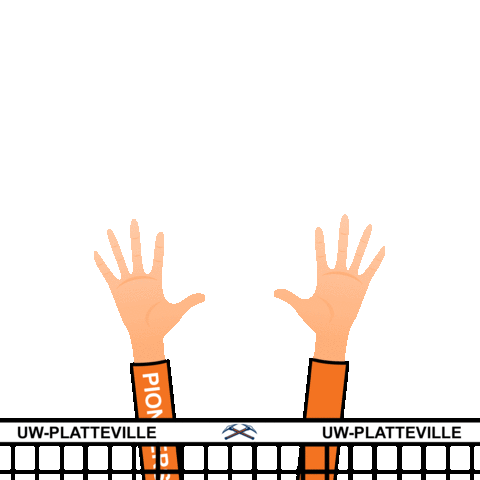 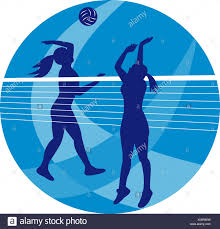 Ανέστης Γιαννακόπουλος
Μέλος Ε.Ε.Π.  / Σ.Ε.Φ.Α.Α. – Τ.Ε.Φ.Α.Α.  του Δ.Π.Θ.
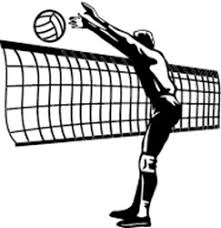 Το Μπλοκ
Η καλύτερη, οικονομικότερη, συντομότερη και πιο ξεκούραστη για τους παίκτες της ομάδας μέθοδος εξουδετέρωσης του καρφιού είναι το μπλοκ.
Το μπλοκ αποτελεί την 1η γραμμή άμυνας της ομάδας και έχει τέτοια αποτελεσματικότητα, ώστε σε κάθε σετ 5-6 πόντοι κερδίζονται από αυτό.
Είναι η μοναδική ενέργεια που βάση των κανονισμών του βόλεϊ επιτρέπεται σε ένα παίκτη να περάσει τα χέρια του στο αντίπαλο γήπεδο και να ακουμπήσει την μπάλα.
Το Μπλοκ
Το μπλοκ σαν σύνθετη και δύσκολη τεχνικά σε εκτέλεση κίνηση απαιτεί από τους παίκτες μεγάλα φυσικά προσόντα.
Το μπλοκ απαιτεί:
α) ψηλόσωμους παίκτες,
β) παίκτες με μεγάλη αλτική ικανότητα,
γ) παίκτες με καλή αντίληψη του χώρου,
δ) παίκτες με καλό συγχρονισμό, και
ε) παίκτες με καλή νευρομυϊκή συναρμογή.
Η λειτουργία του Μπλοκ
Η βασικότερη λειτουργία του μπλοκ είναι να σταματάει την επίθεσή του αντιπάλου.
Επίσης το μπλοκ χρησιμεύει να εμποδίζει τους αντιπάλους επιθετικούς να σημαδεύουν ορισμένες περιοχές του γηπέδου που δεν καλύπτονται από τους αμυντικούς παίκτες της άμυνας εδάφους.
Χωρίς το μπλοκ η άμυνα εδάφους είναι πολύ δύσκολο να προβλέψει την περιοχή που θα στείλει την μπάλα ο αντίπαλος επιθετικός και δεν μπορεί να αποκρούσει εύκολα την μπάλα.
Θέση ετοιμότητας
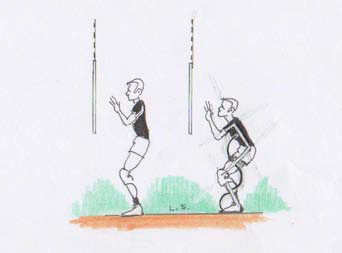 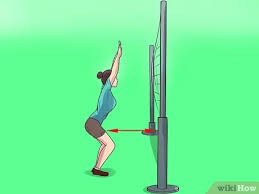 Πέλματα
Πόδια
Σώμα – κορμός
Βραχίονες – αγκώνες - παλάμες
Θέση ετοιμότητας
Η θέση ετοιμότητας για το μπλοκ επιτρέπει στον παίκτη να κινηθεί γρήγορα προς οποιοδήποτε σημείο του φιλέ και να αντιδράσει στην επιθετική ενέργεια του αντιπάλου.

Στη θέση ετοιμότητας ο παίκτης βρίσκεται με το μέτωπο προς τον αντίπαλο και παρακολουθεί τις κινήσεις του.

Τα πόδια του παίκτη είναι τοποθετημένα το ένα δίπλα στο άλλο παράλληλα μεταξύ τους, στη διάσταση όσο και το άνοιγμα των ώμων και ελαφρά λυγισμένα, ενώ το βάρος του σώματος βρίσκεται εμπρός στις μύτες των ποδιών.
Η μετακίνηση
Ο κεντρικός μπλοκέρ αναγκάζεται να κάνει μετακινήσεις πλάγια στον φιλέ για να κάνει μπλοκ.
Οι μετακινήσεις που κάνει ο μπλοκέρ είναι:
α) κοντινών αποστάσεων με μετακίνηση πλάγια με 1 ή 2 βήματα 
β) σχετικά μακρινών αποστάσεων στον φιλέ χρησιμοποιώντας πλάγιες μετακινήσεις και σταυρωτά βήματα
γ) μακρινών αποστάσεων στα άκρα του φιλέ χρησιμοποιώντας τρέξιμο και άλμα
8
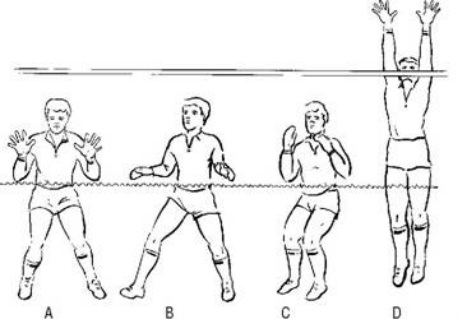 Η μετακίνηση
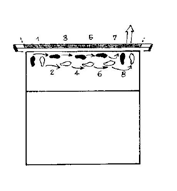 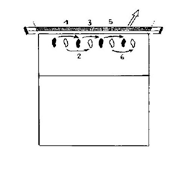 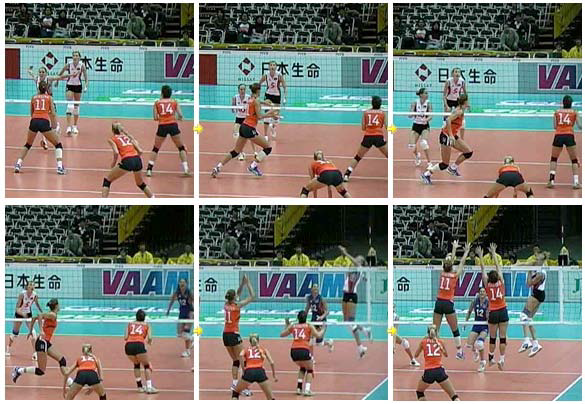 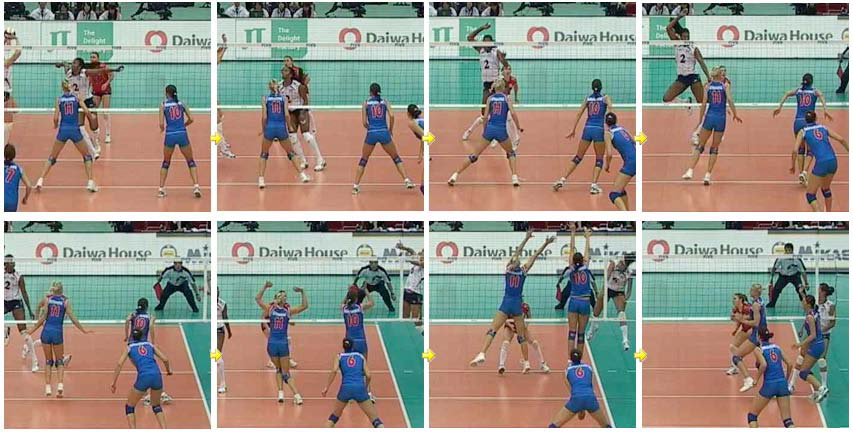 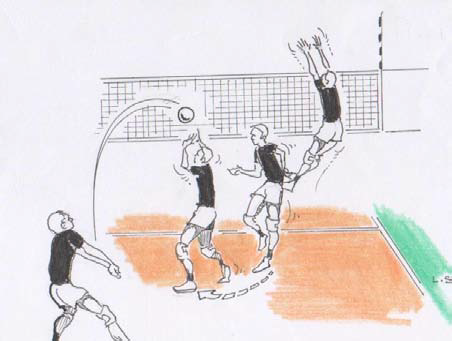 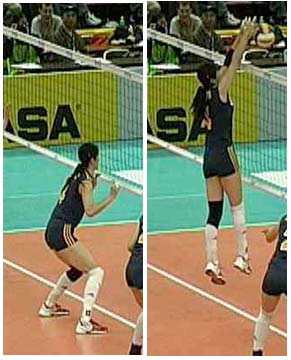 Οπτική επαφή
Άλμα
Επαφή με μπάλα
Προσγείωση
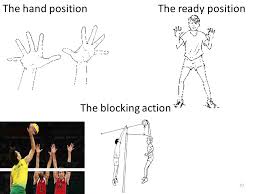 Τα είδη του μπλοκ
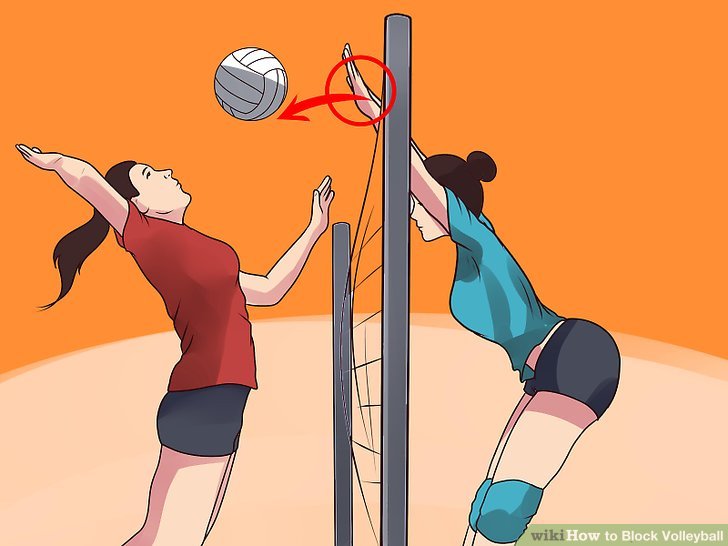 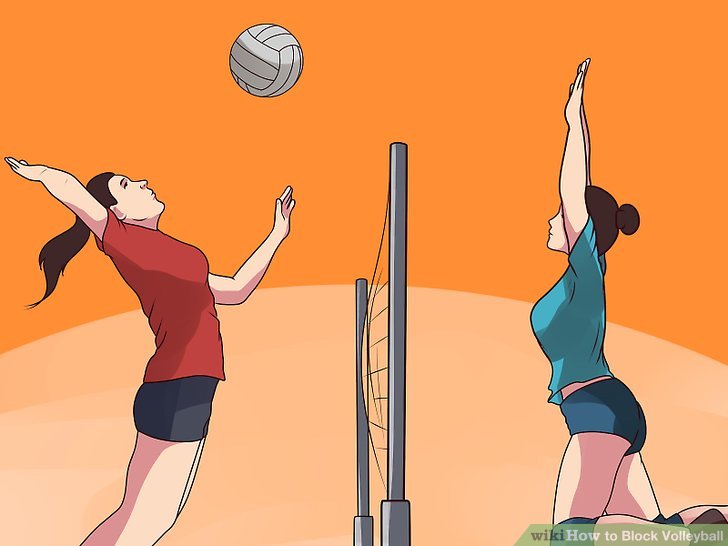 Αμυντικό μπλοκ
Επιθετικό μπλοκ
Τεχνικές του Μπλοκ
Υπάρχουν 2 τεχνικές των χεριών στον φιλέ στο μπλοκ:
α) το ενεργητικό μπλοκ
β) το παθητικό μπλοκ
Το ενεργητικό μπλοκ ή επιθετικό μπλοκ γίνεται βάζοντας τα χέρια όσο το δυνατόν πιο κοντά στην μπάλα πάνω από τον φιλέ και μέσα στο αντίπαλο γήπεδο.
Το παθητικό μπλοκ ή αμυντικό μπλοκ γίνεται σπάζοντας τους καρπούς των χεριών προς τα πίσω, ώστε να χτυπήσει πάνω τους η μπάλα και να αποκρουσθεί μετά από την άμυνα. Χρησιμοποιείται από βραχύσωμους μπλοκέρ ή όταν ένας παίκτης έχει αργήσει να πηδήξει για μπλοκ.
Ο χρόνος του μπλοκ
Σε επίθεση πρώτου χρόνου
Σε επίθεση δευτέρου ή τρίτου χρόνου
Μπαλιά έξω από το φιλέ – μακριά

Αργός επιθετικός (αργό χτύπημα)
Ο μπλοκέρ πιο κοντός 
Επιθετικός με μεγάλο άλμα
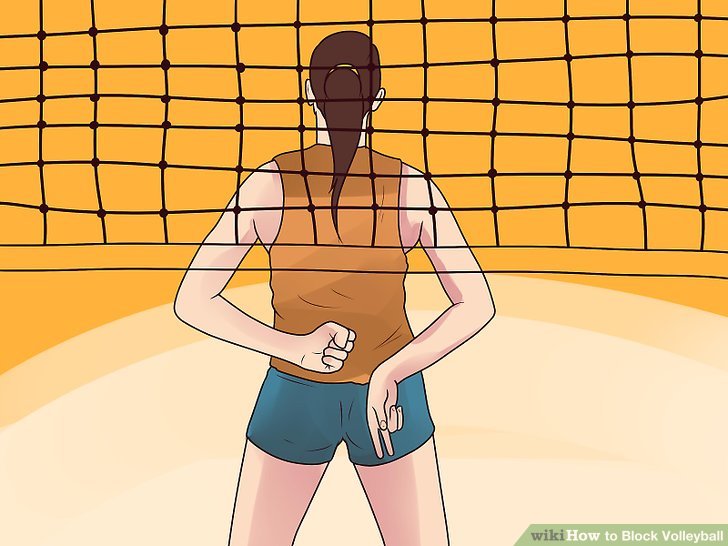 Σωστό & λάθος μπλόκ (ομαδικό)
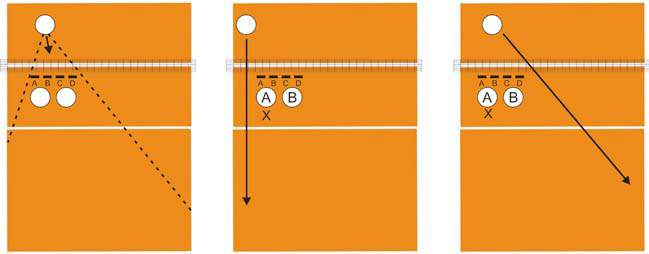 σωστό
λάθος
λάθος
Σωστό μπλόκ (θέση χεριών)
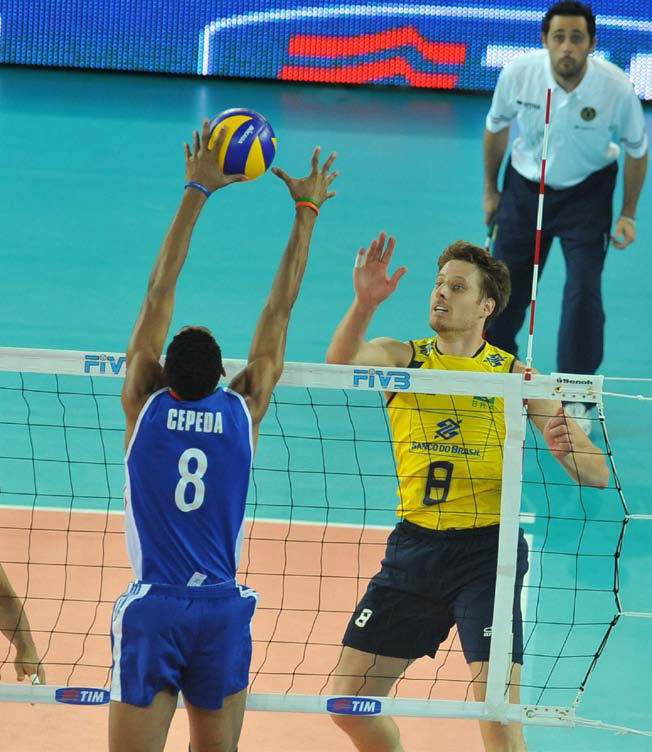 Εκμάθηση του Μπλοκ
Η εκμάθηση της δύσκολης τεχνικής του μπλοκ στο βόλεϊ γίνεται κυρίως σε μεγαλύτερες ηλικίες μετά τα 14-15 όταν πλέον η σωματική ανάπτυξη των παιδιών επιτρέπει την σωστή εκμάθηση της συγκεκριμένης τεχνικής, αναλύοντας την κίνηση σε μικρότερα τμήματα χρησιμοποιώντας την αναλυτική μέθοδο διδασκαλίας.
Για αυτό το λόγο ξεκινάμε συνήθως από την εκμάθηση των φάσεων της κίνησης του μπλοκ, δηλαδή από:
α) την αρχική τοποθέτηση του σώματος
β) τη μετακίνηση
γ) το άλμα
δ) την τοποθέτηση των χεριών στον αέρα και την επαφή με την μπάλα
ε) την προσγείωση